Habiletés motrices
Séance 1
1
Réaction
La pince
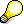 Action
Le moniteur tient une raquette suspendue entre ses deux doigts par l’extrémité du manche. Le patient approche sa main à quelques centimètres du manche entre le tamis et le grip. Le moniteur lâche la raquette et le patient doit l’attraper avant qu’elle ne touche le sol. 

Evolutions
Essayer d’attraper la raquette de plus en plus haut, donc de plus en plus vite.
Changer de main si le patient attrape la raquette 5 fois sur 10.

Objectif pédagogique
Travailler le temps de réaction en essayant d’attraper le manche le plus vite possible.

Matériel
Raquette.
2
Orientation
La bulle
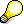 Action
Le patient se place à proximité du mur latéral. Il fait sauter au-dessus de lui et le plus grand nombre de fois possible, un ballon de baudruche. 

Evolutions
Faire sauter le ballon avec la même main.
Augmenter ou diminuer le volume du ballon selon les aptitudes du patient.

Objectif pédagogique
Améliorer son orientation par rapport à un objet dans l’espace.

Matériel
Un ballon de baudruche.
3
Coordination
La grenouille
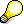 Action
Le moniteur fait rebondir une balle sur le plancher. Le patient doit essayer de l’enfermer dans le cône avant qu’elle n’ait cessé de rebondir.

Evolutions
Faire rebondir la balle de plus en plus loin et de plus en plus haut.

Objectif pédagogique
Améliorer sa coordination « main-œil » par rapport à un objet se déplaçant sur le plancher.

Matériel
Une balle de racquetball, un cône en plastique.
4
Equilibre
Le héron
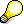 Action
Le patient lève une cuisse à 90° et fait passer une balle sous sa jambe de main en main  tout en conservant l’équilibre. Le patient effectue un seul passage de balle puis repose sa jambe.

Evolutions
Tenter de réaliser 5 passages de balle en continu.

Objectif pédagogique
Conserver l’équilibre tout en réalisant un geste particulier avec le haut du corps.

Matériel
Une balle de tennis.
5
Orientation
Le panier
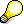 Action
Le patient se place derrière la ligne médiane. Le moniteur place un panier ou une corbeille devant lui. Le patient doit envoyer une balle directement dans le panier. A chaque lancer réussi le panier est reculé et déplacé légèrement sur le(s) côté(s).

Evolutions
Après 5 lancers réussis d’affilée, le patient reprend l’exercice de l’autre main.

Objectif pédagogique
Bien orienter son corps tout en conservant un bon niveau de précision.

Matériel
Balles de tennis, une corbeille.
6
Rythme
La samba
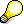 Action
Le patient se place les jambes écartées, en avant et en arrière, de part et d’autre de la ligne médiane. Il doit réaliser le plus grand nombre possible de pas alternés tout en restant à l’aplomb de la ligne et face au mur frontal.

Evolutions
Augmenter la fréquence des pas alternés.

Objectif pédagogique
Assimiler la notion de rythme.

Matériel
7
Activité physique
L‘escalier
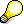 Action
Le patient gravit une à une deux marches d’escalier puis en descend une. Il réalise cet exercice jusqu’en haut de l’escalier, à son rythme.

Evolutions
Augmenter la fréquence de montée et de descente des marches.
Le moniteur ne compte plus, le patient exécute l’exercice tout seul.

Objectif pédagogique
Maintenir sa concentration pendant l’effort. 

Matériel
8
Habiletés motrices
Séance 2
9
Réaction
Le foulard
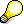 Action
Le moniteur, placé à une distance de un à deux mètres du patient, tient en suspend un morceau de tissu léger. Dès que le tissu est lâché, le patient doit tenter de le récupérer avant qu’il ne tombe complètement au sol. 

Evolutions
Augmenter la distance entre le patient et le point de chute du tissu.

Objectif pédagogique
Travailler le temps de réaction en essayant d’attraper le tissu le plus vite possible.

Matériel
Pièce de tissu léger.
10
Différenciation
La bulle
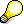 Action
Le moniteur envoie un ballon de baudruche au patient qui tente aussitôt de l’attraper. 

Evolutions
Diminuer le volume du ballon.
le patient commence à se déplacer et essaie d’attraper le ballon en mouvement.

Objectif pédagogique
Améliorer son orientation par rapport à un objet dans l’espace.

Matériel
Un ballon de baudruche.
11
Equilibre
Karaté Kid
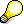 Action
Le moniteur tient une raquette immobile avec le cadre placé à hauteur du ventre du patient. Le patient doit tenter de toucher 5 fois d’affilée le cadre avec la pointe de son pied droit. Si le patient perd l’équilibre après un toucher, celui-ci n’est pas compté. 

Evolutions
Présenter le manche de la raquette, toujours à même hauteur. 
Réaliser le même exercice avec le pied gauche.

Objectif pédagogique
Conserver l’équilibre tout en réalisant un geste particulier avec le bas du corps.

Matériel
Une raquette.
12
Orientation
Le kangourou bizarre
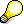 Action
Le patient se place sur la ligne médiane du « petit T » face au mur arrière. Les pieds normalement écartés, il effectue un saut à -90° de manière à se retrouver sur la ligne du carré de service. Il effectue le même saut à l’envers de manière à se retrouver sur la ligne médiane, dans sa position de départ. 

Evolutions
Après 10 sauts « -90° +90° » enchaînés, réaliser  un enchaînement de 10 sauts « +90° -90° ».

Objectif pédagogique
Bien orienter son corps tout en conservant un bon niveau de précision.

Matériel
13
Rythme
1, 2, 3 Bravo!
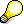 Action
Le patient se place les jambes légèrement écartées, puis bat la mesure une fois de son pied droit, puis une fois de son pied gauche, puis applaudit une fois. Un bon moyen d’assimiler le rythme est de faire compter le patient jusqu’à 3. Démarrer l’exercice lentement.

Evolutions
Accélérer le rythme.
Démarrer avec la jambe gauche.
A partir d’un moment le moniteur ne compte plus, le patient prend le relais.

Objectif pédagogique
Assimiler la notion de rythme.

Matériel
14
Coordination
Attrape-moi si tu peux!
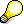 Action
Le patient pince un ballon de baudruche par en-dessous pour le faire bondir. Il doit le rattraper en l’air, avec ses deux mains. Il est préférable de présenter le ballon devant soi.

Evolutions
Changer de main pour pincer le ballon.

Objectif pédagogique
Améliorer sa coordination par rapport à un objet se déplaçant en l’air.

Matériel
Ballons de baudruche.
15
Habiletés motrices
Séance 3
16
Réaction
Le fruit mûr
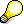 Action
Le moniteur, se situe face au patient et tient dans chaque main un ballon en suspend à hauteur d’épaule. Il lâche l’un ou l’autre ballon et le patient doit s’en saisir avant qu’il ne touche le sol. Le patient doit pouvoir attraper un ballon après 1 ou 2 tentatives.

Evolutions
Baisser la hauteur de lâcher des ballons afin d’accélérer leur chute.
Diminuer le volume des ballons. Accessoirement lâcher ces ballons de plus haut.

Objectif pédagogique
Travailler le temps de réaction en essayant d’attraper le ballon le plus vite possible.

Matériel
Des ballons de baudruche.
17
Différenciation
La porte
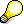 Action
Le patient se place devant le T et lance une balle vers la porte ouverte. A chaque tentative réussie, le patient récupère sa balle puis effectue le lancer suivant après avoir reculé d’un pas vers le mur frontal. La balle doit être lancée par-dessus l’épaule.

Evolutions
Le patient  lance la balle vers un mur latéral et tente de viser la porte en trouvant le bon angle de trajectoire.
La balle peut être remplacée par un frisbee. Le patient lance du revers en se plaçant de côté et en s’éloignant de plus en plus de la porte.

Objectif pédagogique
Améliorer son orientation par rapport à un objet dans l’espace.

Matériel
Balles en mousse,  frisbees en mousse.
18
Equilibre
L’équilibriste
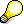 Action
Le patient marche en équilibre le long de la ligne médiane. Il doit garder en permanence un pied devant l’autre. Plus le patient tient longtemps en équilibre, plus l’exercice est réussi. 

Evolutions
Faire changer de direction le patient sur les lignes du carré de service. 

Objectif pédagogique
Conserver l’équilibre tout en réalisant un geste particulier avec le bas du corps.

Matériel
19
Orientation
La toupie
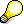 Action
Le moniteur, placé à une distance de un à deux mètres du patient, jette un morceau de tissu léger en l’air. Dès que le tissu est lâché, le patient, après avoir tourné sur lui-même à 360°, doit tenter de le récupérer avant qu’il ne tombe complètement au sol. 

Evolutions
Après 5 tentatives réalisées dans le sens des aiguilles d’une montre, réaliser un enchaînement de 5 tentatives dans le sens inverse.

Objectif pédagogique
Bien orienter son corps tout en conservant un bon niveau de précision.

Matériel
Un morceau de tissu léger.
20
Rythme
Le saute ballon
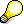 Action
Le patient place son pied droit sur un ballon posé au sol. Il saute sur le côté de manière à se réceptionner sur son pied droit et place son pied gauche sur le ballon. Le ballon ne doit pas bouger. Le patient effectue le même mouvement du côté gauche puis enchaine une série de sauts au coup par coup.

Evolutions
Accélérer le rythme.
Démarrer avec pied gauche posé sur le ballon.
Enchainer les sauts en continu.

Objectif pédagogique
Assimiler la notion de rythme.

Matériel
Ballons paille, de volley ou de basket.
21
Coordination
Le crêpier
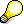 Action
Le patient se déplace avec une balle de squash sur le tamis et ne doit pas la laisser tomber sur un parcours de 10 mètres. La raquette est tenue d’une seule main. Si la balle tombe, le patient refait le parcours.

Evolutions
Effectuer le même parcours avec une balle en mousse, plus volumineuse.
Changer de main.

Objectif pédagogique
Développement de la proprioception et du contrôle de la raquette.

Matériel
Raquette, balles de squash et en mousse.
22
Habiletés motrices
Séance 4
23
Réaction
Des pieds et des mains
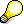 Action
Le patient place ses pieds de part et d’autre d’un petit ballon en plastique en le serrant. Il saute avec le ballon puis le lâche devant lui afin de pouvoir s’en saisir avec les deux mains. Il doit réaliser 5 tentatives d’affilée.

Evolutions
Remplacer les ballons par des balles de tennis. 
Lâcher le ballon derrière soi et tenter de s’en saisir des deux mains en se tournant dès réception du saut.

Objectif pédagogique
Travailler le temps de réaction en essayant d’attraper le ballon le plus vite possible.

Matériel
Ballons en plastique, balles de tennis.
24
Différenciation
Les petits pas
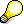 Action
Placer 6 cerceaux contigus et en ligne droite sur le sol. Le patient réalise 3 appuis (2 pas) dans le premier cerceau puis passe à l’autre cerceau et ainsi de suite. Les appuis sont enchainés de manière à conserver un rythme constant.

Evolutions
Accélérer la fréquence des appuis et des franchissements.

Objectif pédagogique
Recherche d’appuis, équilibre et contrôle de la mobilité.

Matériel
Cerceaux.
25
Orientation
La Zizou
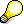 Action
Le patient tient un ballon de basket ou de volley entre ses mains puis le lâche les bras tendus. Avant que le ballon ne rebondisse une 2ème fois, le patient fait tourner sa jambe autour du ballon, de l’intérieur vers l’extérieur. A la tentative suivante, il fait tourner sa jambe autour du ballon, de l’extérieur vers l’intérieur

Evolutions
Après 5 tentatives réalisées avec sa jambe gauche, réaliser un enchaînement de 5 tentatives avec la jambe droite.

Objectif pédagogique
Bien orienter son corps tout en conservant un bon niveau de précision.

Matériel
Ballons de volley ou de basket.
26
Rythme
Le gobelet
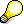 Action
Les patients s’assoient en tailleur et forment un cercle. Devant chacun d’eux se trouve un gobelet posé à l’envers. Simultanément, les patients applaudissent 2 fois, puis tapent 3 fois au sol devant eux avec la paume de la main (droite – gauche – droite) puis applaudissent encore une fois et saisissent le gobelet de la main droite pour le faire passer à leur voisin.

Evolutions
Augmenter la fréquence du rythme.

Objectif pédagogique
Assimiler la notion de rythme.

Matériel
Des gobelets en plastique.
27
Coordination
La balle au bond
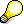 Action
Le patient tient une balle en mousse des 2 mains, puis la lâche et la récupère après le 1er rebond, des 2 mains.

Evolutions
Utiliser une balle plus petite telle qu’une balle de tennis.
Utiliser une balle de racquetball.
Lâcher la balle d’une main, la rattraper des 2 mains.
Faire l’exercice en marchant.

Objectif pédagogique
Développement de la proprioception et du contrôle de la raquette.

Matériel
Balles en mousse, de tennis, de racquetball.
28
La puce
Activité physique
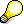 Action
Le patient gravit un escalier en sautant les pieds joints d’une marche à la suivante. Tenter de gravir 10 marches d’affilée. Si besoin, faire une pause pendant l’ascension. Si l’exercice est trop difficile, le patient peut s’appuyer contre le mur avec la main,.

Evolutions
Aucune.

Objectif pédagogique
Maintenir sa concentration pendant l’effort.

Matériel
29
Habiletés motrices
Séance 5
30
Réaction
La feuille
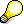 Action
Les patients se placent, les mains derrière le dos, devant le moniteur qui tient une feuille de papier face à eux, à la verticale. Le moniteur déclenche un signal sonore. Le premier qui se saisit de la feuille a gagné.

Evolutions
Se saisir de la feuille avec la main droite uniquement. 
Passer à la main gauche.

Objectif pédagogique
Travailler le temps de réaction en essayant d’attraper la feuille le plus vite possible.

Matériel
Une feuille de papier, un klaxon poire de vélo.
31
Différenciation
Le moulin
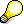 Action
Le patient fait des moulinets avec ses bras, le droit vers l’avant, le gauche vers l’arrière.
Démarrer l’exercice avec les 2 bras en l’air puis réaliser les mouvements lentement. 

Evolutions
Effectuer 10 rotations en continu.
Changer le sens de rotation.

Objectif pédagogique
Améliorer son orientation dans l’espace.

Matériel
32
Equilibre
Le gué
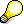 Action
Construire un passage à gué avec les moyens du bord. Les patients doivent le franchir sans « mettre le pied dans l’eau », sinon ils refont le parcours.

Evolutions
Réaliser 5 parcours d’affilée sans « tomber dans l’eau ». 

Objectif pédagogique
Conserver l’équilibre tout en marchant avec des appuis aléatoires.

Matériel
Des coussins d’équilibre, des planches,  des briques en plastique, etc.
33
Orientation
La boîte mystérieuse
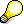 Action
Bander les yeux du patient puis le faire tourner sur lui-même 3 fois vers le centre du court. Poser une boîte en carton sur le T, le patient doit évoluer de façon circulaire afin d’atteindre la boîte le plus vite possible. Un autre patient peut le guider verbalement.

Evolutions
Placer la boîte à un endroit différent.
Utiliser une boîte plus petite.

Objectif pédagogique
Bien orienter son corps tout en conservant un bon niveau de précision.

Matériel
Un bandeau ou une cagoule, une boîte en carton.
34
Rythme
Double dribble
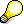 Action
Le moniteur donne le tempo. Les patients tiennent chacun un ballon de basket ou de volley entre leurs mains puis le font rebondir 2 fois d’affilée devant eux en le rattrapant à 2 mains. A « 3 » chaque patient garde le ballon 2 secondes puis recommence à le faire rebondir 2 fois, et ainsi de suite. Le but est de conserver un rythme constant, tous en même temps.

Evolutions
Le moniteur cesse de donner le tempo et les patients poursuivent seuls.

Objectif pédagogique
Assimiler la notion de rythme.

Matériel
Des ballons de volley ou de basket.
35
Coordination
Le bowling
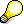 Action
2 patients se tiennent l’un en face de l’autre sur la largeur du court avec 2 cônes placés entre eux. Ils font rouler une balle de manière à ce qu’elle passe entre les cônes. Le but et de réaliser le plus de passages d’affilée en conservant une cadence régulière. Les patients peuvent s’agenouiller ou faire une fente pour lancer et réceptionner la balle.

Evolutions
Réduire l’espace entre les cônes et éloigner les patients entre eux.

Objectif pédagogique
Développement de la proprioception et du contrôle de la balle.

Matériel
Cônes, balles en mousse.
36
Le kangourou
Activité physique
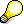 Action
Construire un parcours à sections orthogonales avec des obstacles de 20 à 25 cm de haut. Le patient doit franchir chaque obstacle en sautant à pieds joints devant lui ou sur le côté. Le parcours doit être effectué 3 fois sans toucher d’obstacle et en restant tout le temps orienté face au mur frontal.

Evolutions
Augmenter la fréquence des sauts.

Objectif pédagogique
Maintenir sa concentration pendant l’effort.

Matériel
Des barrières ou des briques en plastique.
37
Habiletés motrices
Séance 6
38
Réaction
L’index
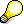 Action
2 patients se font face en tenant chacun devant eux avec leur index une raquette posée verticalement au sol sur le cadre. Au signal, les patients échangent rapidement leur place et vont immédiatement rattraper la raquette avec leur index. Effectuer l’exercice dans le sens des aiguilles d’une montre.

Evolutions
Effectuer l’exercice en sens inverse.
Augmenter la distance entre les raquettes.

Objectif pédagogique
Travailler le temps de réaction en essayant d’attraper la raquette le plus vite possible.

Matériel
Une raquette par patient.
39
Différenciation
Tir au but
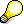 Action
Ouvrir la porte du court. Le patient place un ballon de football au sol dans l’axe du T à 5 m de la porte et tire au but. Après 3 à 5 tirs réussis, le patient recule le ballon de 1 m. 

Evolutions
Frapper avec l’autre pied.

Objectif pédagogique
Améliorer son orientation dans l’espace.

Matériel
Des ballons de football en plastique.
40
Equilibre
Le relais
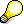 Action
Construire 2 parcours de slalom. Les patients se mettent en chaussettes et effectuent une course en relais par équipe. Courir en chaussettes est bon pour l’équilibre. S’assurer que le plancher soit lisse et sans aspérité.

Evolutions
Réaliser 5 aller-retours par équipe sans heurter d’obstacle. 

Objectif pédagogique
Conserver l’équilibre tout en courant avec des appuis aléatoires.

Matériel
Des cônes, des coupelles.
41
Orientation
Le double rebond
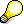 Action
Chaque patient, en chaussettes, tient une balle à 2 mains, puis la lâche verticalement au sol. Le patient tourne sur lui-même est doit rattraper la balle après 2 rebonds. Pour faciliter l’exercice, lâcher la balle de plus haut.

Evolutions
Rattraper la balle après un seul rebond.
Tourner dans le sens opposé.

Objectif pédagogique
Bien orienter son corps tout en conservant un bon niveau de précision.

Matériel
Des ballons de basket ou de volley.
42
Rythme
Double dribble (bis)
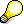 Action
Le moniteur donne le tempo. Tout le monde part en ligne d’un mur latéral vers l’autre. Les patients tiennent chacun un ballon de basket ou de volley entre leurs mains puis le font rebondir 2 fois d’affilée devant eux en marchant et en le rattrapant à 2 mains. A « 3 » chaque patient s’arrête, garde le ballon 2 secondes puis recommence à le faire rebondir 2 fois, et ainsi de suite. Le but est de synchroniser chaque pas avec un dribble et de conserver un rythme constant, tous en même temps.

Evolutions
Pour faciliter l’exercice, rester sur place.

Objectif pédagogique
Assimiler la notion de rythme.

Matériel
Des ballons de volley ou de basket.
43
Coordination
« Djokovic »
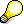 Action
Le patient fait rebondir une balle au sol avec sa main droite. Il rattrape et garde la balle après le 1er rebond, puis la fait de nouveau rebondir et ainsi de suite. 

Evolutions
Après 5 rebonds réussis d’affilée, le patient change de main.

Objectif pédagogique
Développement du contrôle de la balle.

Matériel
Balles en mousse, de tennis.
44
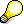 Le kangourou (bis)
Activité physique
Action
Construire un parcours rectiligne avec des obstacles de plus en plus hauts. Le patient doit franchir chaque obstacle en sautant à pieds joints. Le parcours doit être effectué 3 fois sans toucher d’obstacle.

Evolutions
Augmenter l’écart entre les obstacles.

Objectif pédagogique
Maintenir sa concentration pendant l’effort.

Matériel
Des barrières ou des briques en plastique empilées.
45
Habiletés motrices
Séance 7
46
Réaction
« Bon pied, bon œil »
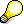 Action
Le receveur tourne le dos au lanceur de balle les jambes légèrement écartées. Le lanceur fait rouler la balle entre les jambes du receveur. Ce dernier, dès qu’il voit la balle, met un pied dessus sans bouger l’autre pied. Effectuer 5 arrêts consécutifs.

Evolutions
Changer de pied.
Faire rouler la balle plus vite.
Le receveur part du carré de service et arrête la balle avant la ligne centrale en 2 pas.

Objectif pédagogique
Travailler le temps de réaction en essayant d’arrêter la balle le plus vite possible.

Matériel
Une balle de squash ordinaire.
47
Différenciation
A 2 balles
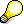 Action
Le patient jette un ballon de baudruche en l’air et de l’autre main il lance une balle en mousse pour l’atteindre. Après 5 tirs réussis, le patient change de main pour lancer le ballon et la balle. 

Evolutions
Utiliser des ballons de plus en plus petits. 

Objectif pédagogique
Améliorer son orientation dans l’espace.

Matériel
Des ballons de baudruche, des balles en mousse.
48
Equilibre
L’escargot
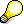 Action
Chaque patient dispose d’une petite corde de 2,5 m posée au sol. Il pose un pied sur une extrémité et doit tourner sur lui-même de manière à enrouler la corde autour de son pied, sans perdre l’équilibre lors des rotations et sans s’aider de l’autre pied. 

Evolutions
Réaliser 2 « escargots » avec la jambe gauche, puis avec la jambe droite.

Objectif pédagogique
Conserver l’équilibre avec un appui aléatoire.

Matériel
Des bouts de corde (diam. 1 à 1,2 cm).
49
Orientation
Le pas de 2
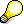 Action
Chaque patient, en chaussettes, saute sur 2 coussins d’équilibre en pas alternés. Il marque un arrêt entre chaque saut de manière à conserver l’équilibre et son orientation.

Evolutions
Mettre les coussins l’un contre l’autre pour faciliter l’exercice.

Objectif pédagogique
Bien orienter son corps tout en conservant l’équilibre.

Matériel
Des coussins d’équilibre.
50
Rythme
Les pieds dans l’eau
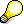 Action
Le moniteur donne le tempo. Tout le monde se positionne derrière la ligne médiane, face à la vitre. Un premier saut en pas alternés pied gauche devant, puis rétablissement pieds d’aplomb derrière la ligne médiane, puis un saut en pas alternés pied droit devant. Et ainsi de suite. 

Evolutions
Démarrer et montrer l’exercice lentement puis enchainer les sauts en continu.

Objectif pédagogique
Assimiler la notion de rythme.

Matériel
51
Coordination
Enfant de la balle
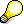 Action
Le patient se place face au mur latéral et envoie une balle en mousse par en-dessous. Il rattrape la balle à 2 mains après le 1er rebond. 

Evolutions
Tenter 5 réceptions d’affilée.
Utiliser une balle plus grosse pour faciliter l’exercice. 

Objectif pédagogique
Développement du contrôle de la balle.

Matériel
Balles en mousse.
52
La guerre des ballons
Activité physique
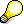 Action
Chaque patient tient son ballon de volley ou de basket à 2 mains. Il l’envoie au sol de manière à écraser ou faire éclater son ballon de baudruche. Un ballon de baudruche est étonnamment difficile à faire éclater.

Evolutions

Objectif pédagogique
Maintenir sa concentration pendant l’effort et par rapport à un objet se déplaçant au sol.

Matériel
Des ballons de baudruche, de volley et de basket.
53
Habiletés motrices
Séance 8
54
Réaction
Tombé sur la tête
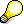 Action
Chaque patient pose un petit objet sur sa tête. Il penche légèrement la tête en avant pour faire tomber l’objet et il tente de l’attraper avec ses 2 mains. La clé de cet exercice est de ne pas bouger ses bras avant de sentir l’objet tomber.

Evolutions
Attraper l’objet d’une main, avec l’autre main dans le dos.

Objectif pédagogique
Travailler le temps de réaction en essayant d’attraper un objet le plus vite possible.

Matériel
Des objets légers, en plastique.
55
Différenciation
L’ultimate
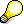 Action
Poser une cible constituée d’un socle et d’un manche à 2,5 m devant le ligne médiane. Les patients se positionnent derrière la ligne médiane et tentent d’atteindre la cible avec des frisbees lancés sur le côté. Récupérer tous les frisbees en même temps. 

Evolutions
Reculer d’un pas si la cible est atteinte 3 fois.

Objectif pédagogique
Améliorer son orientation par rapport à une cible.

Matériel
Des socles, des manches, des frisbees en mousse.
56
Equilibre
Au pied levé
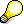 Action
Poser un objet ou une forme en plastique sur son pied. Le patient lève sa jambe de manière à se saisir de l’objet tout en conservant l’équilibre sur sa jambe d’appui. Attraper 5 fois l’objet placé sur son pied droit, de la main droite. Puis refaire l’exercice avec son pied gauche et sa main gauche.

Evolutions
Tenter de réaliser l’exercice 5 fois d’affilée. Si l’objet tombe, reprendre à zéro.

Objectif pédagogique
Conserver l’équilibre avec un appui aléatoire, recherche de la stabilité de la jambe et du buste.

Matériel
Des objets légers, en plastique.
57
Orientation
Le ballon perdu
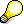 Action
Le moniteur placé sur le côté et devant le mur frontal envoie un ballon de baudruche en l’air. Les patients, placés derrière la ligne médiane, essaient de l’atteindre avec une balle en mousse. 

Evolutions
Diminuer la taille des balles.

Objectif pédagogique
Bien orienter son corps face à un objet en mouvement.

Matériel
Des ballons de baudruche, des balles en mousse.
58
Rythme
Le haka
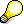 Action
Le moniteur donne le tempo. Le patient tape sur ses cuisses avec les mains, puis frappe dans ses mains, et enfin frappe les mains à plat et les bras croisés sur ses épaules.

Evolutions
Démarrer et montrer l’exercice lentement puis enchainer le rythme en continu.

Objectif pédagogique
Assimiler la notion de rythme.

Matériel
59
Coordination
Enfant de la balle (bis)
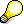 Action
Le patient se place face au mur latéral et envoie une balle en mousse par en-dessous de la main droite. Il rattrape la balle de la main droite après le 1er rebond. 

Evolutions
Tenter 5 réceptions d’affilée.
Changer de main. 

Objectif pédagogique
Développement du contrôle de la balle.

Matériel
Balles en mousse.
60
Le petit poucet distrait
Activité physique
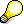 Action
Chaque patient dispose de 3 balles ainsi que de 3 cônes posés en ligne droite devant lui entre le mur frontal et la ligne médiane. Au signal, les patients démarrent du mur frontal  et vont placer une balle au sommet du premier cône. Ils reviennent aussitôt pour toucher le mur frontal puis repartent placer une autre balle sur le 2ème cône, et ainsi de suite. Le premier qui termine gagné.

Evolutions

Objectif pédagogique
Maintenir sa concentration pendant l’effort, tout en travaillant la motricité.

Matériel
Des cônes, des balles de squash.
61
Habiletés motrices
Séance 9
62
Réaction
Maradona
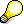 Action
Poser un objet ou une forme en plastique sur son pied. Le patient lève sa jambe rapidement de manière à faire sauter l’objet, puis le saisit tout en conservant l’équilibre sur sa jambe d’appui. Attraper 5 fois l’objet placé sur son pied droit, de la main droite. Puis refaire l’exercice avec son pied gauche et sa main gauche.

Evolutions
Attraper l’objet d’une main, avec l’autre dans le dos.

Objectif pédagogique
Travailler le temps de réaction en essayant d’attraper un objet le plus vite possible.

Matériel
Des objets légers, en plastique.
63
Différenciation
Le pongiste
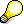 Action
Placer une balle (en mousse, squash) sur une raquette de ping-pong. Réaliser un parcours d’un point A à un point B.

Evolutions
Refaire le parcours sans faire tomber la balle. Le plus grand nombre de parcours réussis désigne le vainqueur.

Objectif pédagogique
Améliorer son habileté.

Matériel
Des raquettes de ping-pong, des balles en mousse ou de squash.
64
Equilibre
Autour du puit
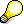 Action
Marcher le plus longtemps possible sur un cerceau posé au sol, sans poser le pied à côté. 

Evolutions
Effectuer l’exercice en marche arrière. Le plus grand nombre de tours réussis désigne le vainqueur.

Objectif pédagogique
Conserver l’équilibre avec un appui aléatoire, recherche de la stabilité.

Matériel
Des cerceaux en plastique.
65
Rythme
Le haka
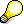 Action
Le moniteur donne le tempo. Avancer d’un pas puis faire rebondir un ballon une seule fois avec ses 2 mains. Se saisir du ballon à 2 mains et s’arrêter, puis de nouveau avancer d’un pas et faire rebondir le ballon une seule fois, et ainsi de suite. 

Evolutions
Démarrer et montrer l’exercice lentement puis enchainer le rythme en continu.

Objectif pédagogique
Assimiler la notion de rythme.

Matériel
Des ballons de basket ou de volley.
66
Coordination
Enfant de la balle (ter)
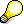 Action
Le patient se place face au mur latéral et envoie une balle en mousse par en-dessous de la main droite. Il rattrape la balle de la main droite après le 1er rebond. 

Evolutions
Tenter 5 réceptions d’affilée.
Changer de main. 

Objectif pédagogique
Développement du contrôle de la balle.

Matériel
Balles en mousse.
67
Le serpent nerveux
Activité physique
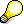 Action
Une corde posée au sol est attachée à une extrémité. Le moniteur agite l’autre côté de la corde comme si c’était un serpent. Les patients vont et viennent par-dessus la corde sans la toucher, sinon ils sont « mordus par le serpent ». 

Evolutions
Le moniteur accélère la fréquence des ondulations et les patients franchissent l’obstacle de plus en plus vite.

Objectif pédagogique
Maintenir sa concentration pendant l’effort et par rapport à un objet se déplaçant au sol.

Matériel
Une corde (diam. 1 à 1,2 cm), un objet pour l’attacher.
68
Habiletés motrices
Séance 10
69
Réaction
Le voleur de balle
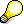 Action
Le patient est 1,5 m devant le moniteur et lui tourne le dos. Le moniteur lâche un ballon de basket à bout de bras. Dès qu’il entend le ballon rebondir, le patient doit se tourner puis le saisir à 2 mains avant le 2ème rebond. 

Evolutions
Faciliter l’exercice en lâchant le ballon plus haut. Ou bien le patient peut rattraper le ballon après le 2ème rebond.

Objectif pédagogique
Travailler le temps de réaction en essayant d’attraper un objet le plus vite possible.

Matériel
Des ballons de basket.
70
Différenciation
La passe à 2
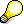 Action
2 patients se tiennent l’un en face de l’autre sur la largeur du court avec 2 cônes placés entre eux. Ils font rouler une balle avec le pied afin de la faire passer entre les cônes. Le but et de réaliser le plus de passages d’affilée en conservant une cadence régulière. Les patients peuvent intercepter la balle avec le pied.

Evolutions
Réduire l’espace entre les cônes et éloigner les patients entre eux.
Changer de pied de frappe et de pied d’interception.

Objectif pédagogique
Développement de la proprioception et du contrôle de la balle.

Matériel
Cônes, balles en mousse
71
Equilibre
Autour des puits
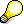 Action
Poser 4 à 6 cerceaux contigus et en ligne droite sur le sol. Les patients doivent marcher sur le bord des cerceaux en effectuant une trajectoire en S d’un cerceau à l’autre. Marcher le plus longtemps possible sur les cerceaux, sans poser le pied à côté. 

Evolutions
Effectuer l’exercice en marche arrière. Le plus grand nombre de passages réussis désigne le vainqueur.

Objectif pédagogique
Conserver l’équilibre avec un appui aléatoire, recherche de la stabilité.

Matériel
Des cerceaux en plastique.
72
Orientation
Le bazar aux tapis
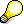 Action
Elaborer un parcours avec des tapis répartis au sol de manière aléatoire. Les patients doivent courir et franchir tous les tapis selon leur propre choix. Ils peuvent se croiser mais ne doivent pas franchir 2 fois le même tapis pour boucler leur parcours. Les pas de côté sont autorisés pour le franchissement.

Evolutions

Objectif pédagogique
Bien orienter son corps face à des objets statiques.

Matériel
Des tapis de sol en mousse.
73
Rythme
Le jongleur
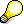 Action
Le moniteur donne le tempo. Lancer une balle de la main droite vers la main gauche devant soi. Enchainer de la main gauche vers la main droite, et ainsi de suite. Les aller-retours sont comptés à voix haute par chaque patient. Le plus grand nombre d’aller-retours sans faire tomber la balle, a gagné.

Evolutions
Démarrer l’exercice lentement puis enchainer le rythme en continu.

Objectif pédagogique
Assimiler la notion de rythme.

Matériel
Des balles de tennis.
74
Coordination
Ballon vole
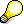 Action
Les patients se déplacent d’un mur latéral vers l’autre en frappant un ballon en l’air. Frapper par-dessus l’épaule de préférence. Compter le nombre de frappes à voix haute pour chaque parcours; le vainqueur est le plus rapide pour parcourir chaque largeur. 

Evolutions
Enchainer les aller-retours.
Changer de main. 

Objectif pédagogique
Développement du contrôle de la balle.

Matériel
Ballons de baudruche.
75
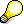 Le kangourou ballonné
Activité physique
Action
Les patients se déplacent en sautant les pieds presque joints d’un mur latéral vers l’autre avec un ballon coincé entre les cuisses. Le vainqueur est le plus rapide pour réaliser une largeur. A chaque perte de ballon, recommencer le parcours. 

Evolutions
Enchainer les aller-retours.

Objectif pédagogique
Maintenir sa concentration pendant l’effort et par rapport à un objet placé sur soi.

Matériel
Des ballons de baudruche.
76
Motricité fine
Séance 11
77
Réaction
Le cerceau malin
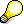 Action
Le patient fait tourner un cerceau sur un plan vertical. Au fur et à mesure qu’il s’affaisse en tournant, le patient franchit le cerceau le plus grand nombre de fois sans le toucher. Le but est de faire tourner le cerceau le plus longtemps possible. Le vainqueur a effectué le plus grand nombre de franchissements

Evolutions

Objectif pédagogique
Travailler le temps de réaction par rapport à un objet en mouvement au sol.

Matériel
Des cerceaux.
78
Différenciation
C’est dans la boîte
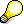 Action
Placer une boîte en carton au milieu du court et à 2 m du mur frontal. Les patients se positionnent derrière la ligne médiane puis font rebondir une balle au sol de manière à ce qu’elle atteigne la boîte après le 1er rebond.

Evolutions
Reculer la boîte ou faire reculer les patients.
Changer de main.

Objectif pédagogique
Développement de la proprioception et du contrôle de la balle.

Matériel
Boîte en carton, balles en mousse, de racquetball, de squash.
79
Equilibre
La corde détendue
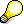 Action
Poser une corde au sol de manière à la faire serpenter sur plusieurs mètres. Les patients doivent marcher le plus longtemps possible dessus, sans poser le pied à côté. 

Evolutions
Effectuer l’exercice en marche arrière. Le plus grand nombre de passages réussis désigne le vainqueur.

Objectif pédagogique
Conserver l’équilibre avec un appui aléatoire, recherche de la stabilité.

Matériel
Une corde (diam. 1 à 1,2 cm).
80
Orientation
Le chasseur
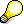 Action
2 patients vont et viennent en courant dans un couloir le long du mur latéral. Un autre patient est debout sur un tapis placé au centre du court derrière le T et il bombarde les patients avec des balles en mousse. Les patients ont droit à « 5 vies », puis changer de chasseur.

Evolutions
Le chasseur s’accroupit.

Objectif pédagogique
Bien orienter son corps face à des objets en mouvement.

Matériel
Des balles en mousse.
81
Rythme
Les haies
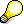 Action
Construire un parcours sur la longueur du court avec 6 obstacles de même hauteur, séparés de 1,5 m. Les patients font 2 pas entre chaque obstacle. 

Evolutions
Démarrer l’exercice lentement puis enchainer le rythme en continu.
Changer de pied d’appel.

Objectif pédagogique
Assimiler la notion de rythme.

Matériel
Des obstacles (empilement de briques en plastique ou barrières).
82
Coordination
La montgolfière
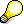 Action
Les patients jouent sur un terrain de badminton (ou bien monter un filet de badminton sur le court de squash) avec des mini raquettes et des ballons de baudruche assez volumineux. Ils doivent se renvoyer mutuellement le ballon. Si un patient laisse tomber un ballon au sol sur sa partie de terrain, il perd « une vie ». Chaque patient dispose de « 5 vies ». 

Evolutions

Objectif pédagogique
Développement du contrôle de la balle.

Matériel
Ballons de baudruche, filet de badminton.
83
Le marchand de tapis
Activité physique
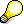 Action
Construire un parcours avec des tapis posés perpendiculairement le long des parois du court. Les patients doivent franchir chaque tapis sans le toucher, sinon ils recommencent le parcours. Effectuer de préférence une reprise d’appel avant de franchir un obstacle.

Evolutions
Accélérer la cadence de franchissement.
Changer de pied d’appel.

Objectif pédagogique
Maintenir sa concentration pendant l’effort et par rapport à un objet placé devant soi.

Matériel
Des tapis de sol (15 à 20 unités).
84